Next steps
For metal-1:

:- fully speed operation of OB seems to be shown

:- take source data at reduced speed as far as possible
	:-  before B2GM …

:- Open issues
	:- common mode noise? Grounding??
	:-  operate 2nd OB  …
	:- testing of OF (Hybrid7)

Finally:

:- gated mode
	:- first on Hybrid5 (Bonn?)
	:- then on OB and OF-Hybrid7(?)
Ladislav Andricek, MPG Halbleiterlabor
internal, Jan 2016
OB – OF comparison
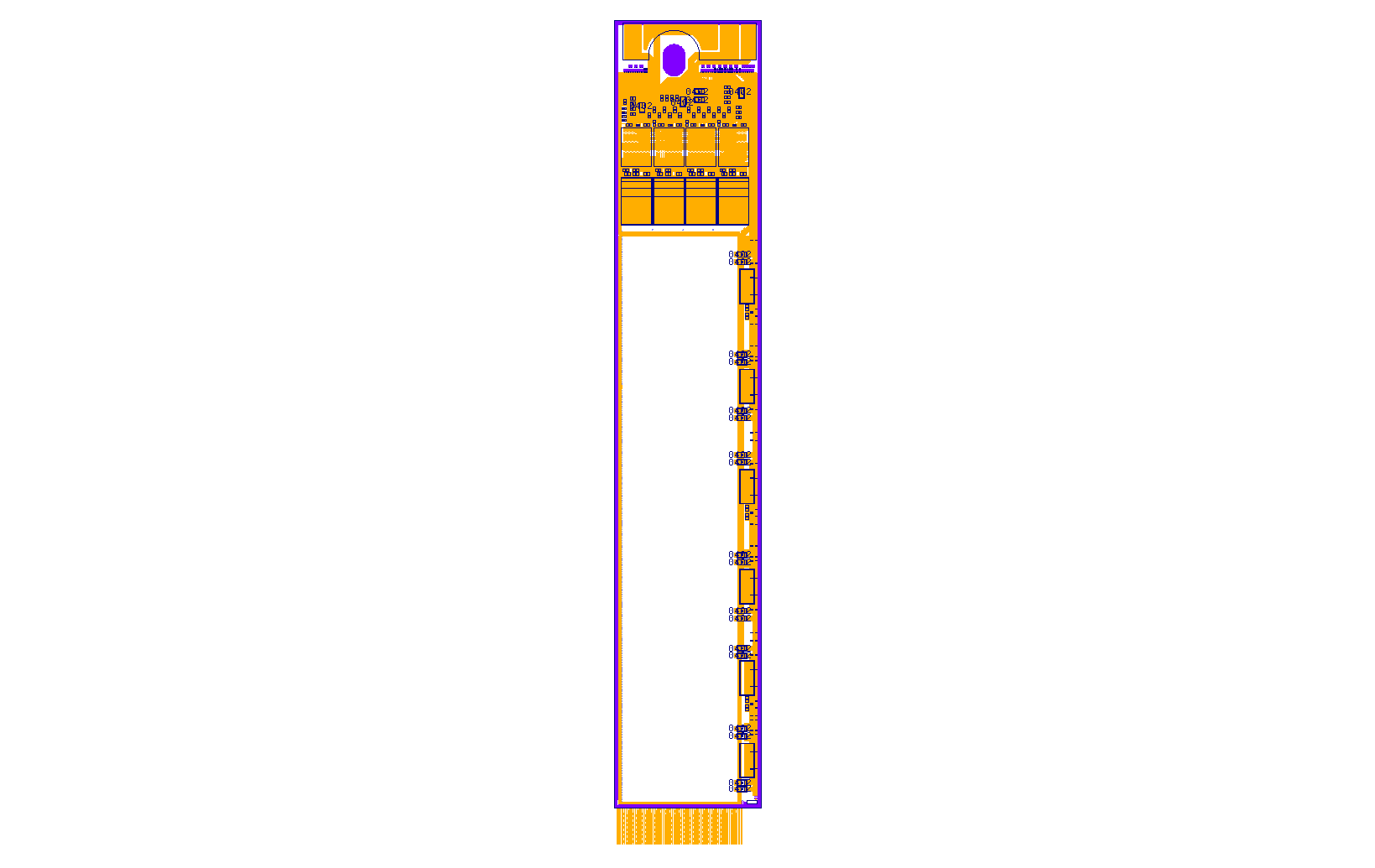 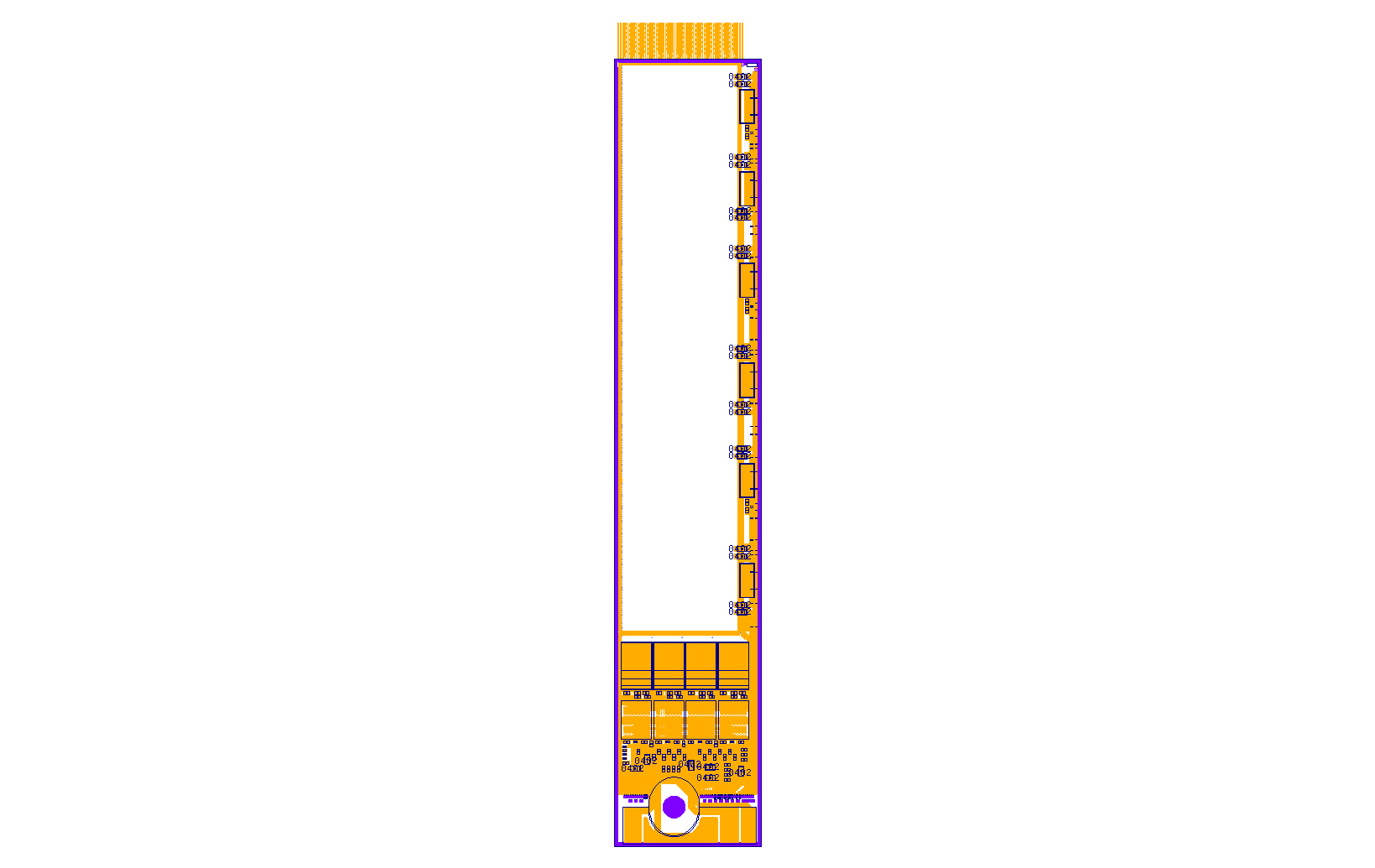 :- different in the direction of the rolling shutter
:- different in the topology of the JTAG chain
:- some differences in the routing of lines …

What is actually the difference in metal 1??
OF
OB
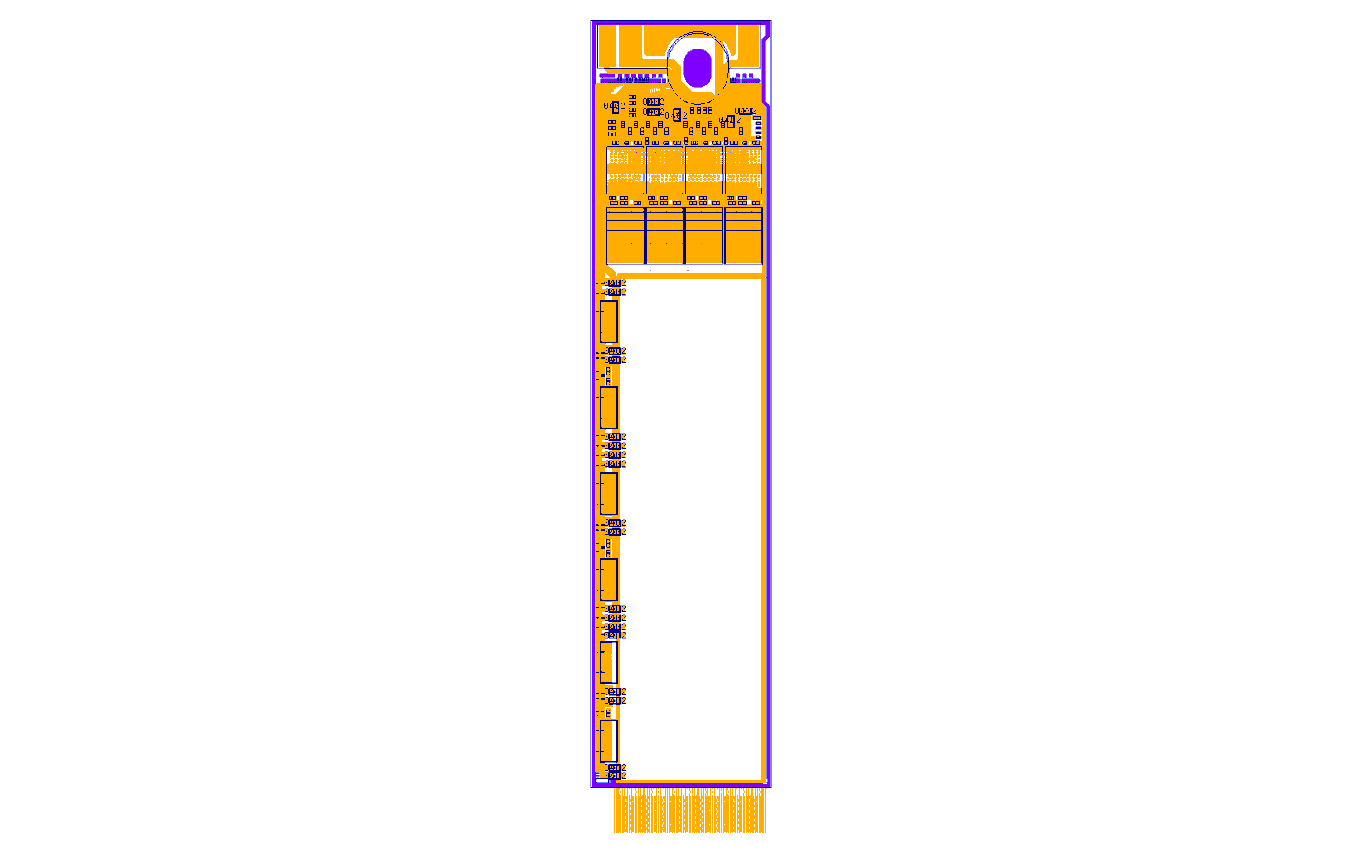 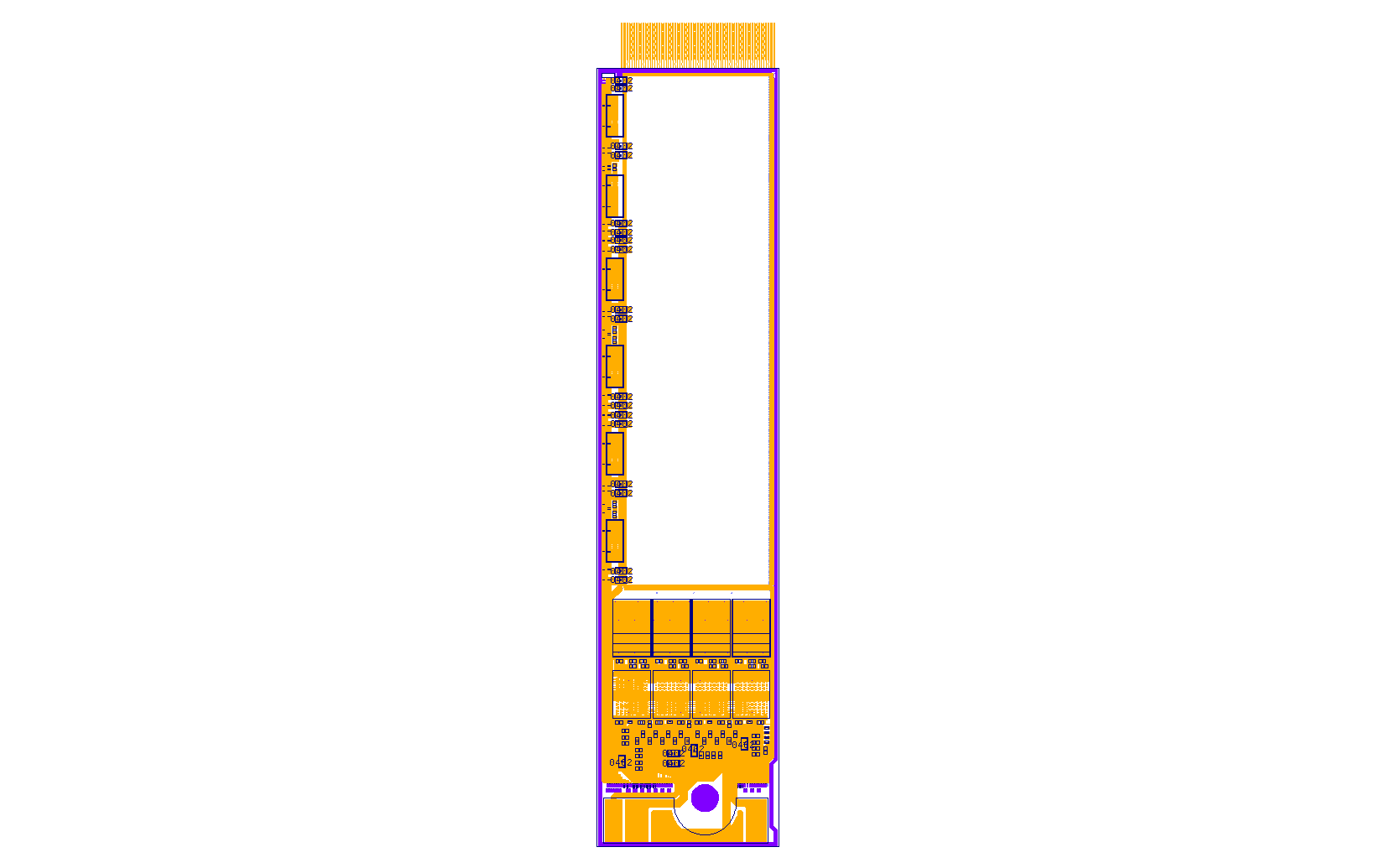 IF (EMCM)
IB
Ladislav Andricek, MPG Halbleiterlabor
internal, Jan 2016
The EOS
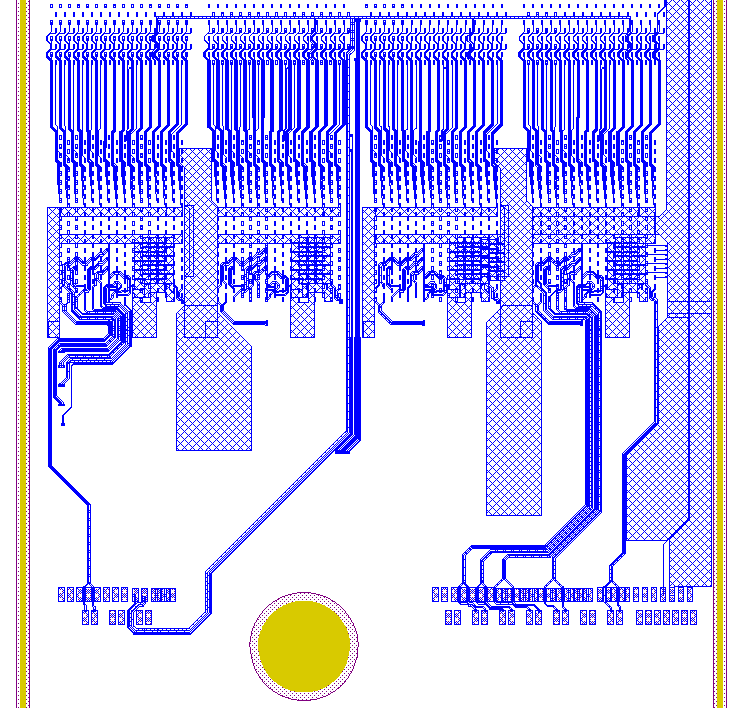 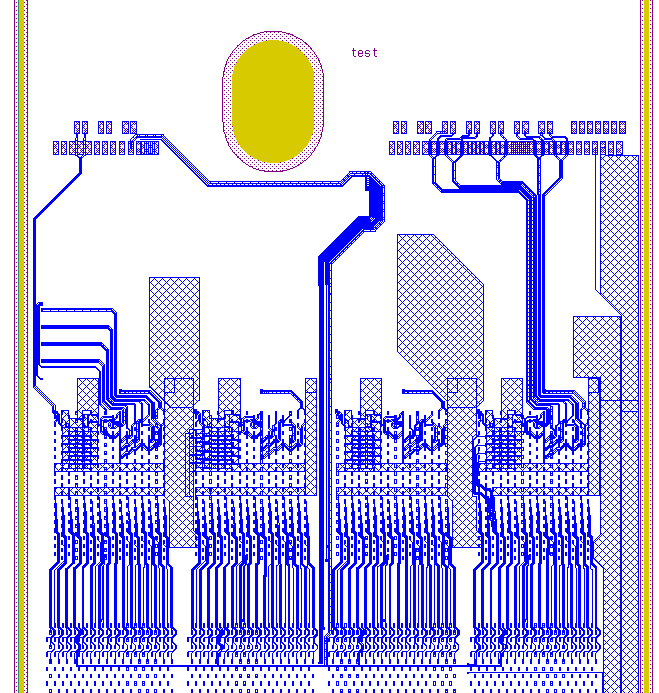 OF
OB
TMS, TCK, GCK, TRG, TDO
DCD Monitor and bias sense lines, various JTAG
Ladislav Andricek, MPG Halbleiterlabor
internal, Jan 2016
The EOS
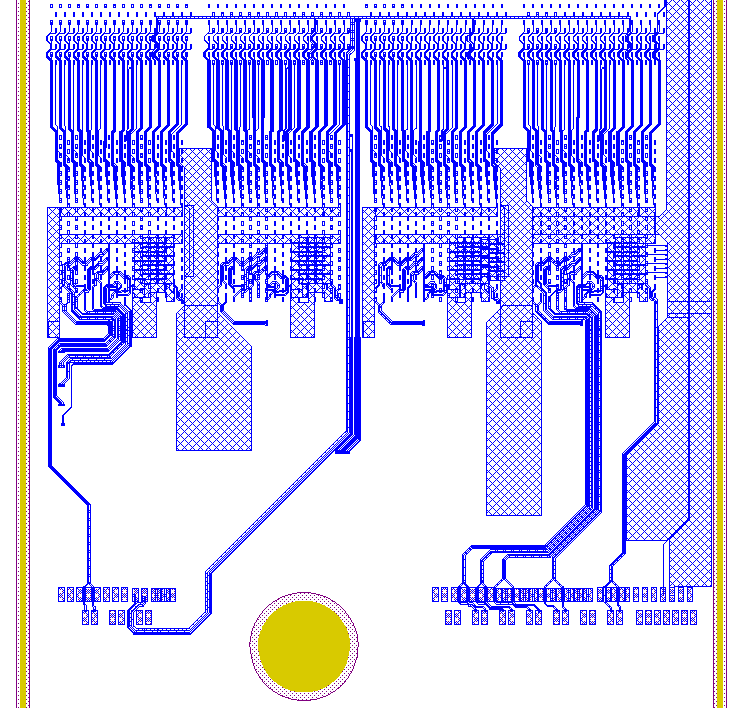 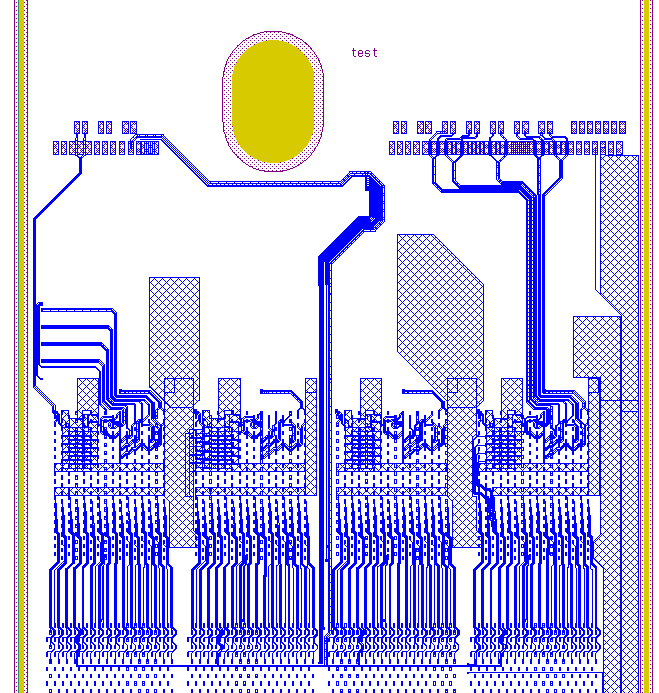 SWB Strobes and clk ..
OF
OB
TMS, TCK, GCK, TRG, TDO
DCD Monitor and bias sense lines, various JTAG
Ladislav Andricek, MPG Halbleiterlabor
internal, Jan 2016
OB – OF strobe lines
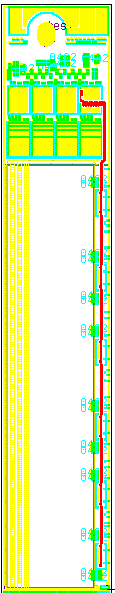 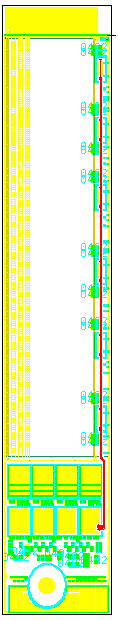 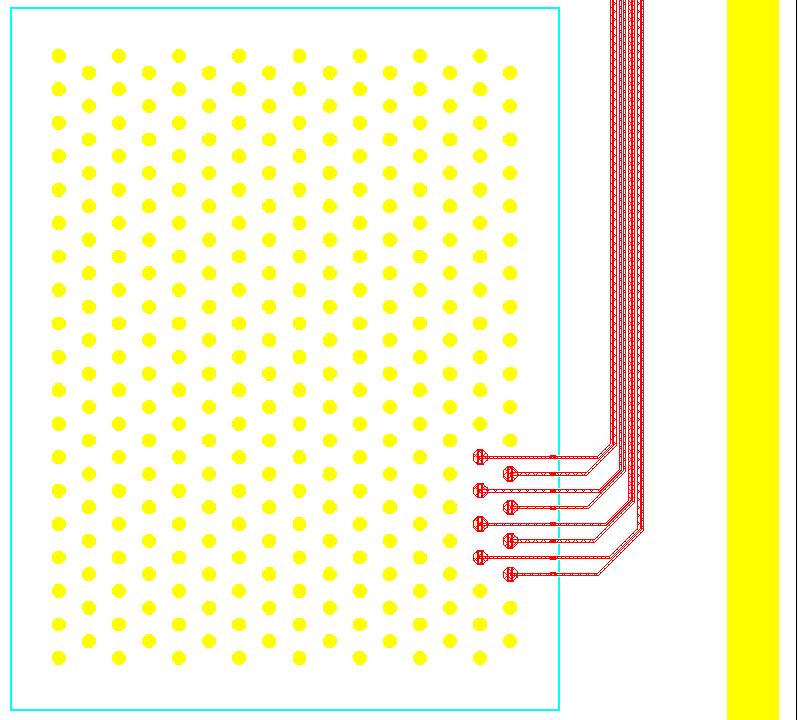 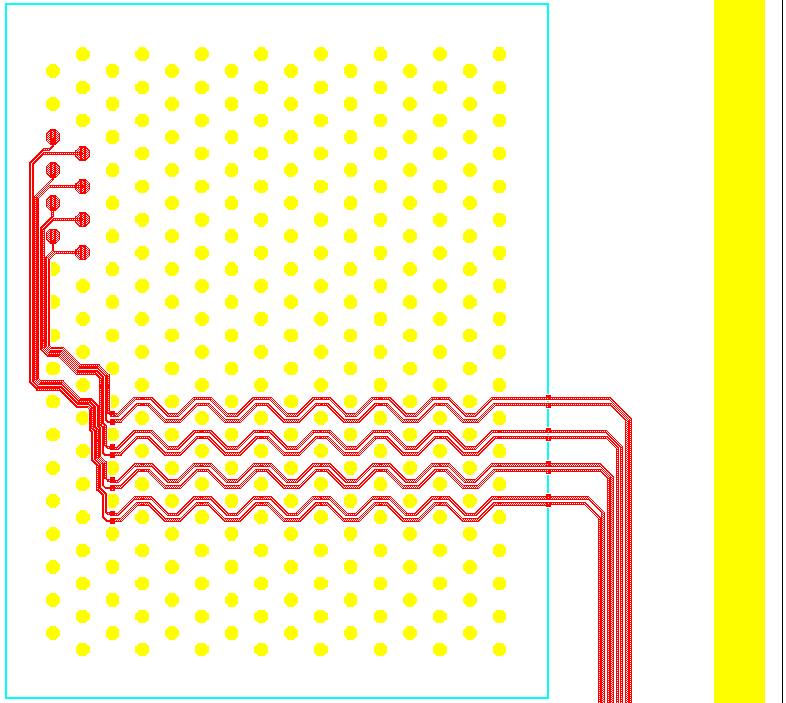 SerIn
OB in Al1/Al2
OF in Al1/Al2/Cu
In addition from DHPT: 
:- SerIn goes all the way up to last SWB at the end of OF
:- SerIn starts on SWB close to DHP on OB

Routing on balcony basically the same
SerIn
Ladislav Andricek, MPG Halbleiterlabor
internal, Jan 2016